PHÒNG GIÁO DỤC & ĐÀO TẠO GÒ VẤP
TRƯỜNG THCS PHẠM VĂN CHIÊU
CHÀO MỪNG CÁC EM HỌC SINH ĐẾN VỚI TIẾT ÂM NHẠC 6
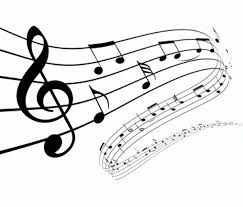 Gi áo viên thực hiện: NGUYỄN TIẾN CƯỜNG
I) MỞ ĐẦU: KHỞI ĐỘNG
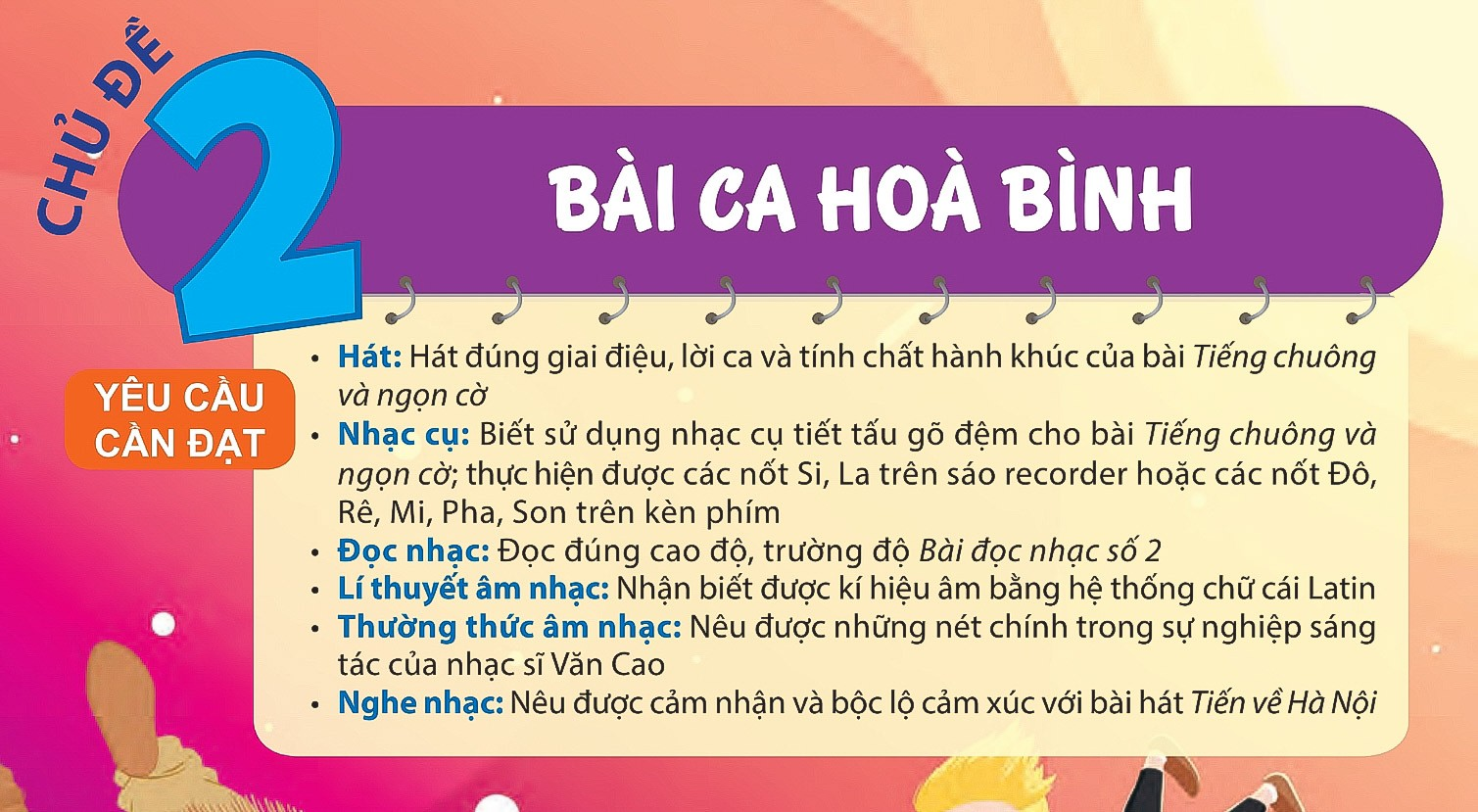 II) LUYỆN TẬP1) ÔN HÁT VÀ NHẠC CỤ TIẾT TẤU
HÁT: TIẾNG CHUÔNG VÀ NGỌN CỜ
Ôn tập mẫu tiết tấu để áp dụng vào bài hát: 
“TIẾNG CHUÔNG VÀ NGỌN CỜ”
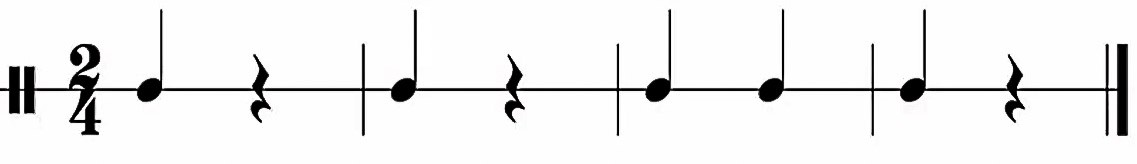 Đen   lặng   đen  lặng     đen  đen    đen  lặng
* Lặp lại mẫu tiết tấu cho cả bài hát
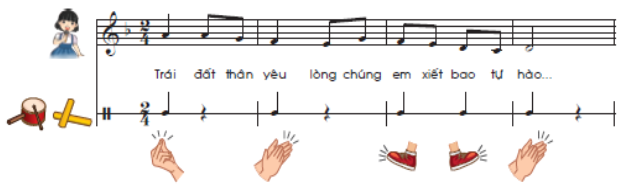 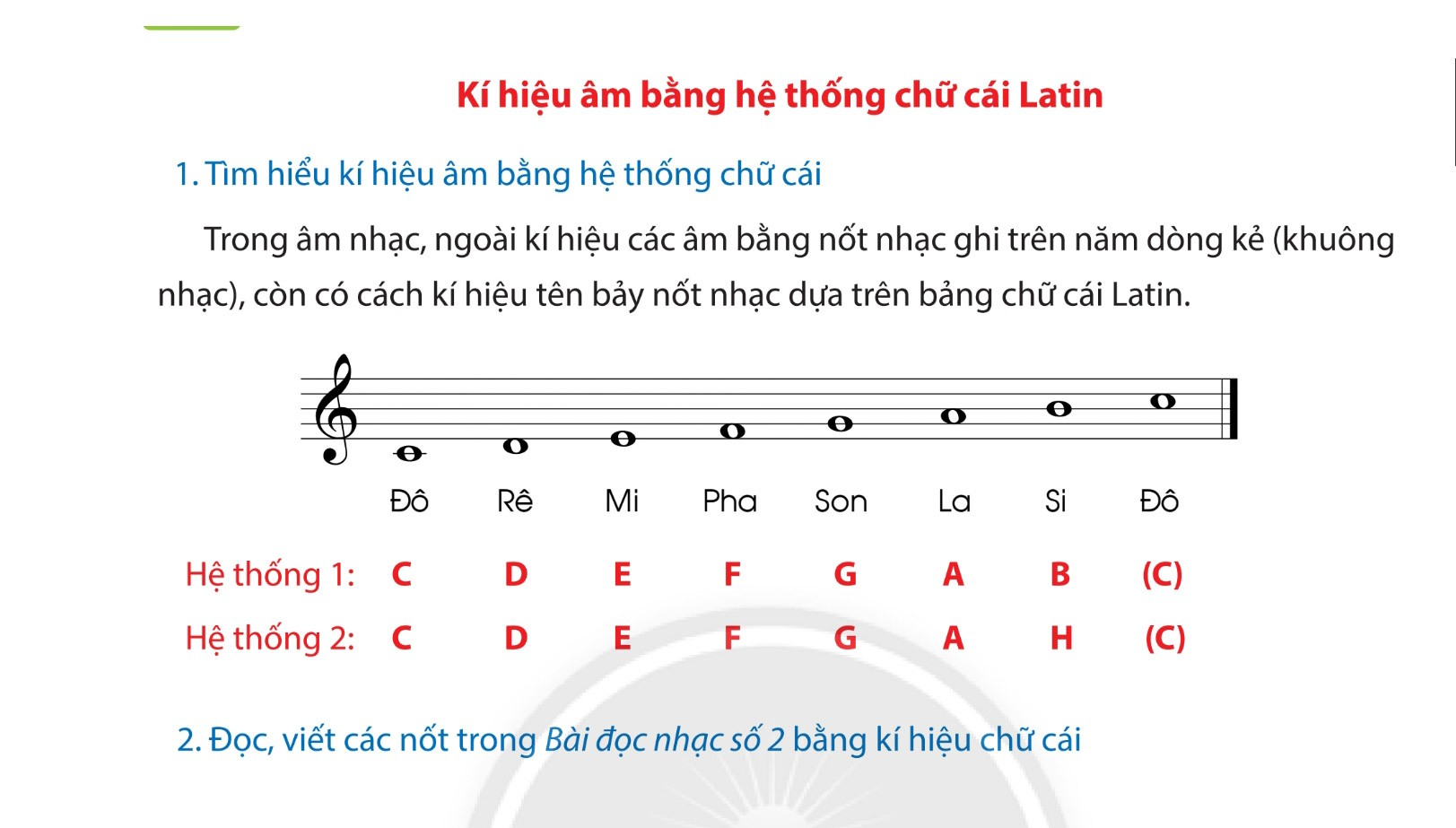 Đồ   Rê   Mi   Pha   Son  La    Si    Đố
Đồ           Mi          Son          Đố
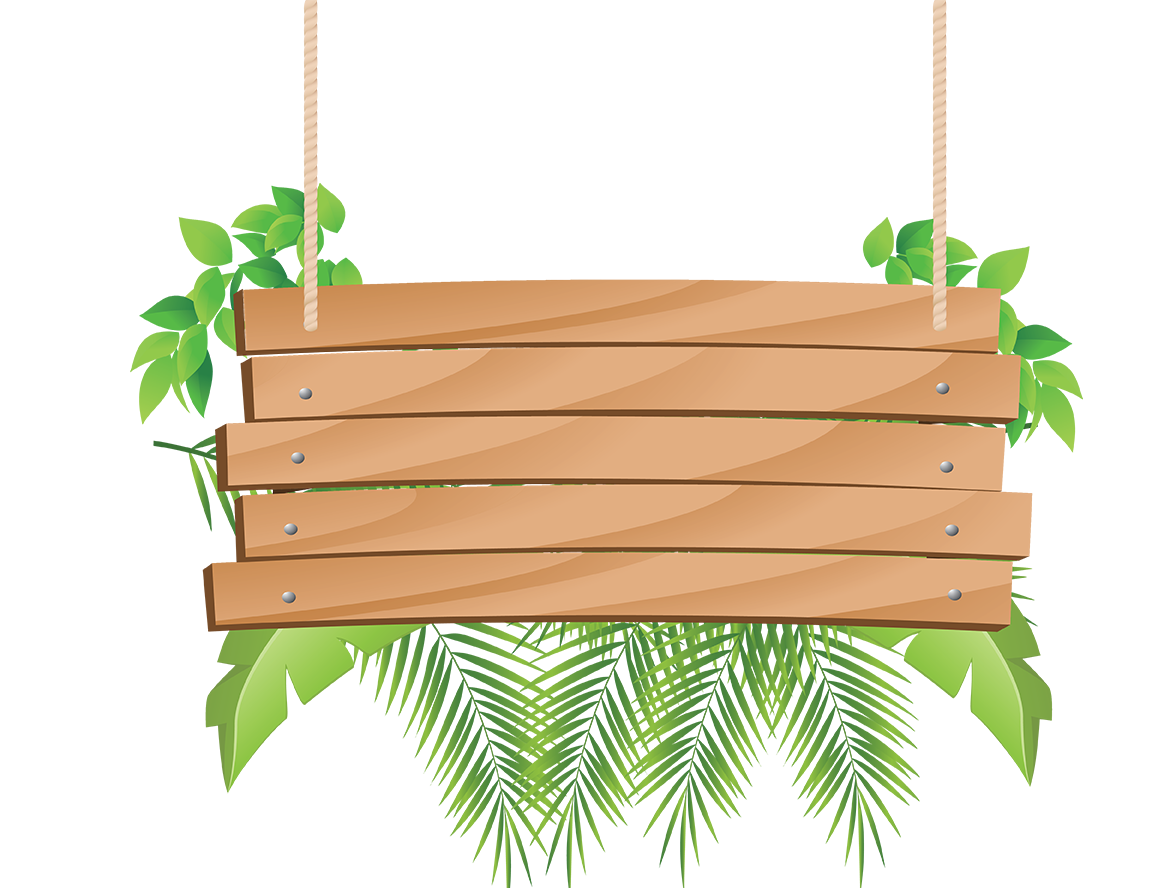 Em hãy cho biết ký hiệu latin của 7 bậc âm liền kề: Đô ->Si
a) C, D, F, A, E, G, B
b) C, D, E, F, G, A, B
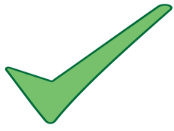 c) C, D, F, G, E, A, B
d) C, D, E, F, G, H, A
Bài hát nào là sáng tác của nhạc sĩ Văn CaoA) Lên đàngB) Múa vuiC) Làng tôiD) Giải phóng miền Nam
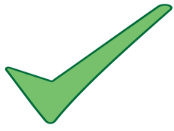 Bài hát Tiến về Hà Nội sáng tác năm nào? Nội dung nói về điều gì?
Bài hát sáng tác năm 1949, nội dung bài hát vẽ nên bức tranh toàn cảnh Thủ đô Hà Nội tưng bừng, náo nức chào đón đoàn quân chiến thắng trở về.